Brilliant Violet™ Fluorophores
Brilliant Violet™ fluorophores are long polymer chains composed of highly efficient, fluorescent units.
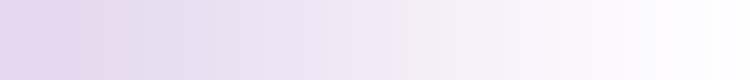 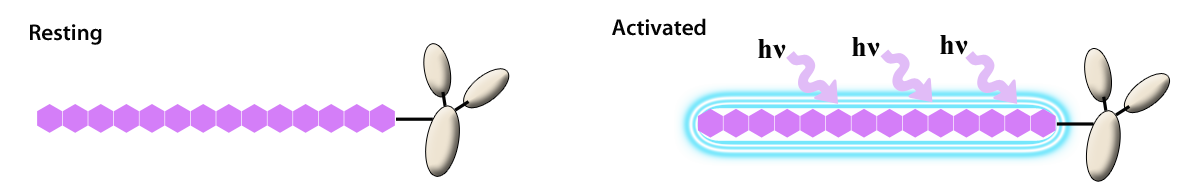 Light harvesting
Large absorption cross-section
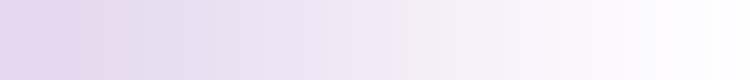 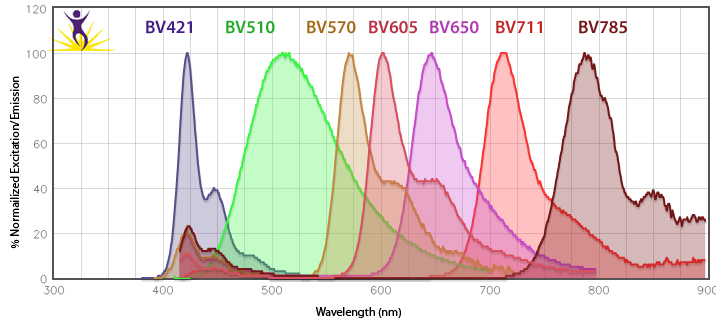 Emission spectra of the Brilliant Violet™ fluorophores
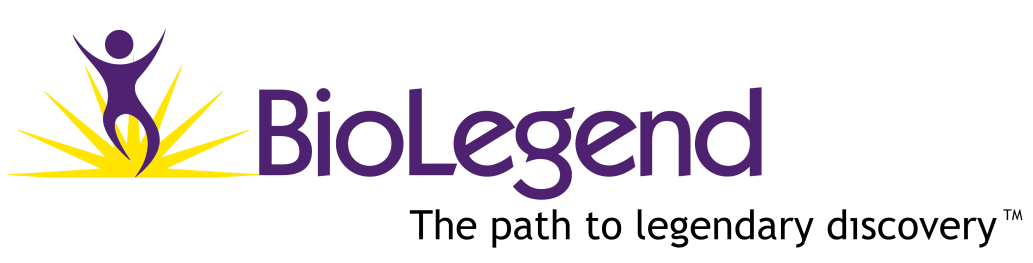 ®